Word building
English Language -1st Level
Dr. Hassan A-Tameemi
PhD microbial biology
Microbiology Dept.
Mobile: 07833216662
Email: hisan.jasim@uobasrah.edu.iq
30-1-2022
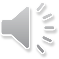 Learning medical terminology will help the student to understand medical terms.
Medical word origins are usually from the Greek and Latin languages.
One can determine the literal meaning of an unfamiliar term by knowing the meaning of the word parts.
This system is called word building.
The 4 Parts of Medical Words
Most medical terms are made up of four parts:
Root: the main part of the word that typically comes from a Greek or Latin word meaning a certain body part
Prefix: comes before the root word or words that modifies the meaning, 
Suffix: comes after the root word or words to give important meaning to the root
Combining vowel: links two root words or a root word and a suffix sort of like “and” in a sentence (typically the letter O or the letter A)
Veterinary Root Words
Here are some of the root words that cover many of the major body parts.
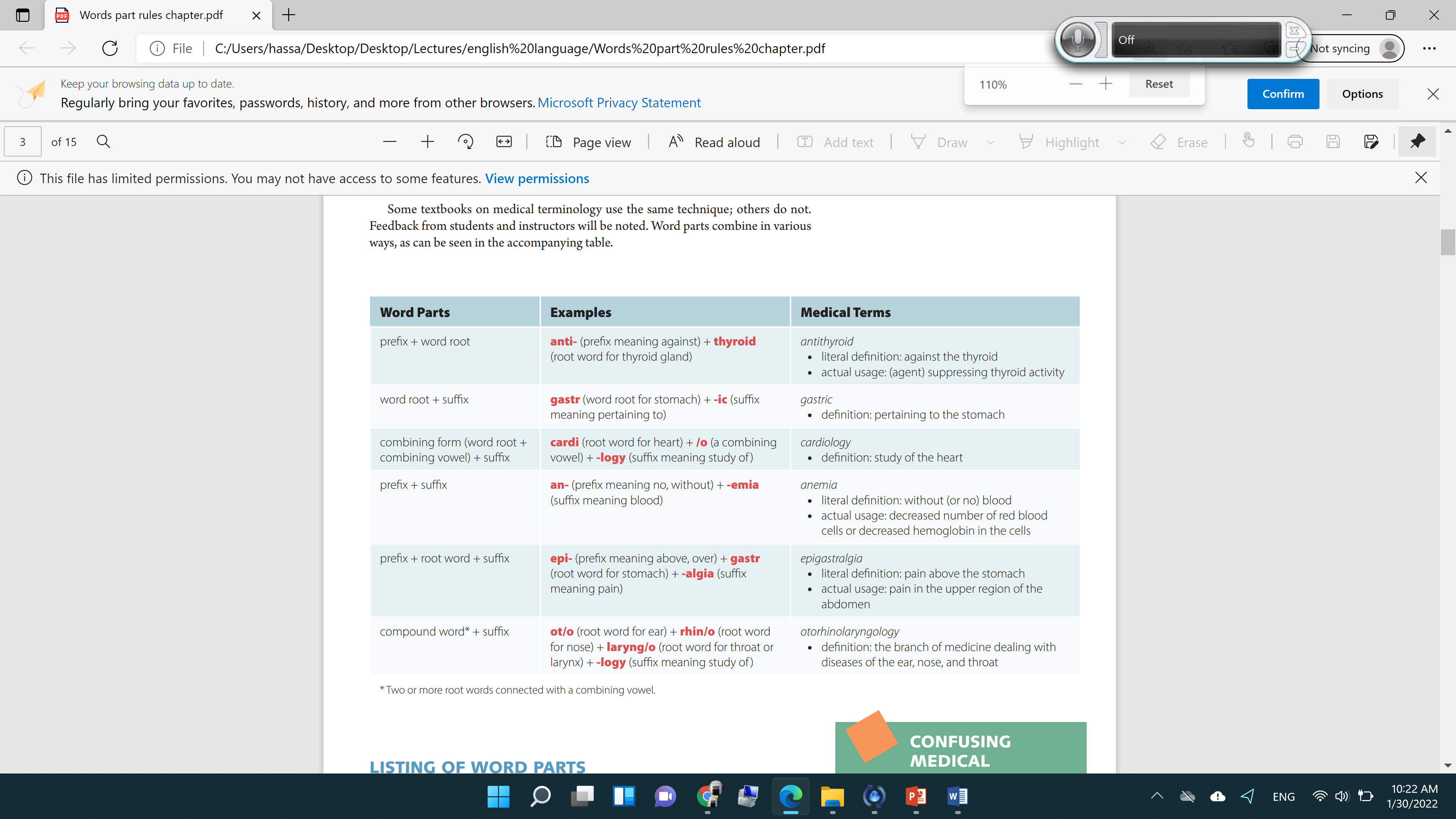 Medical Prefixes (a few examples)
Think of prefixes as giving you context for the root word:
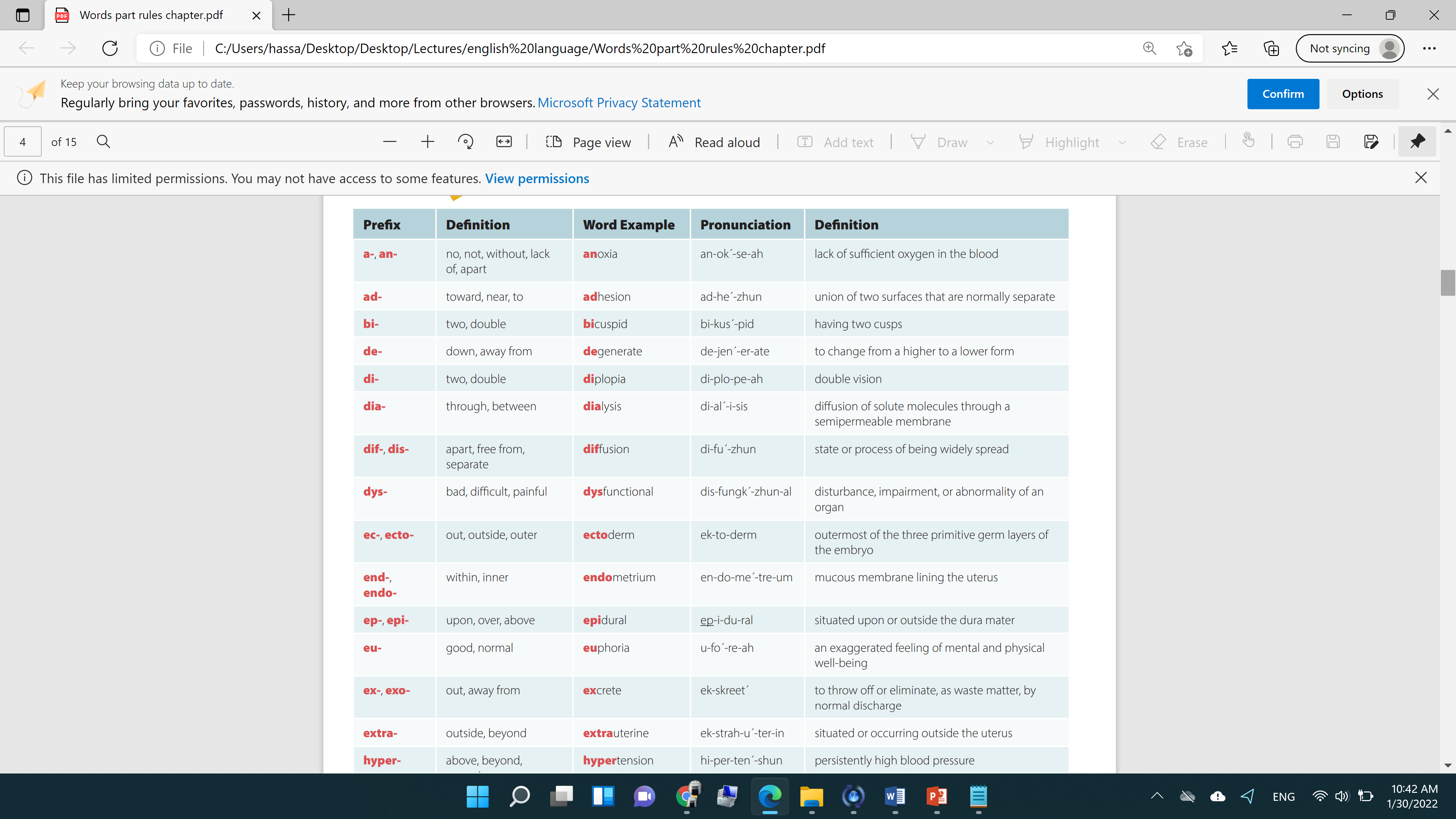 Medical Suffixes (a few examples)
Think of suffixes as completing the root word by giving it additional meaning.
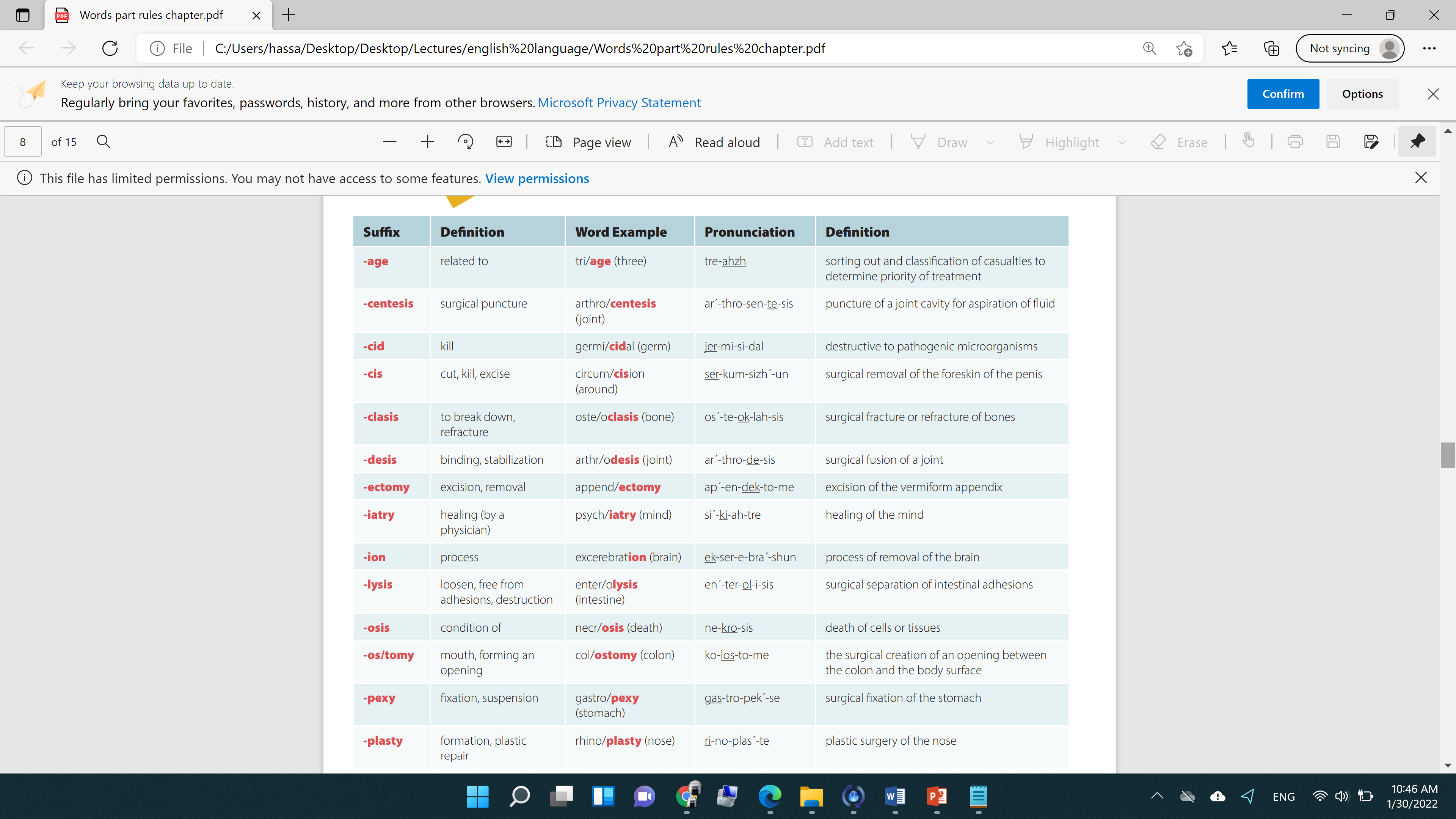 Combining vowel
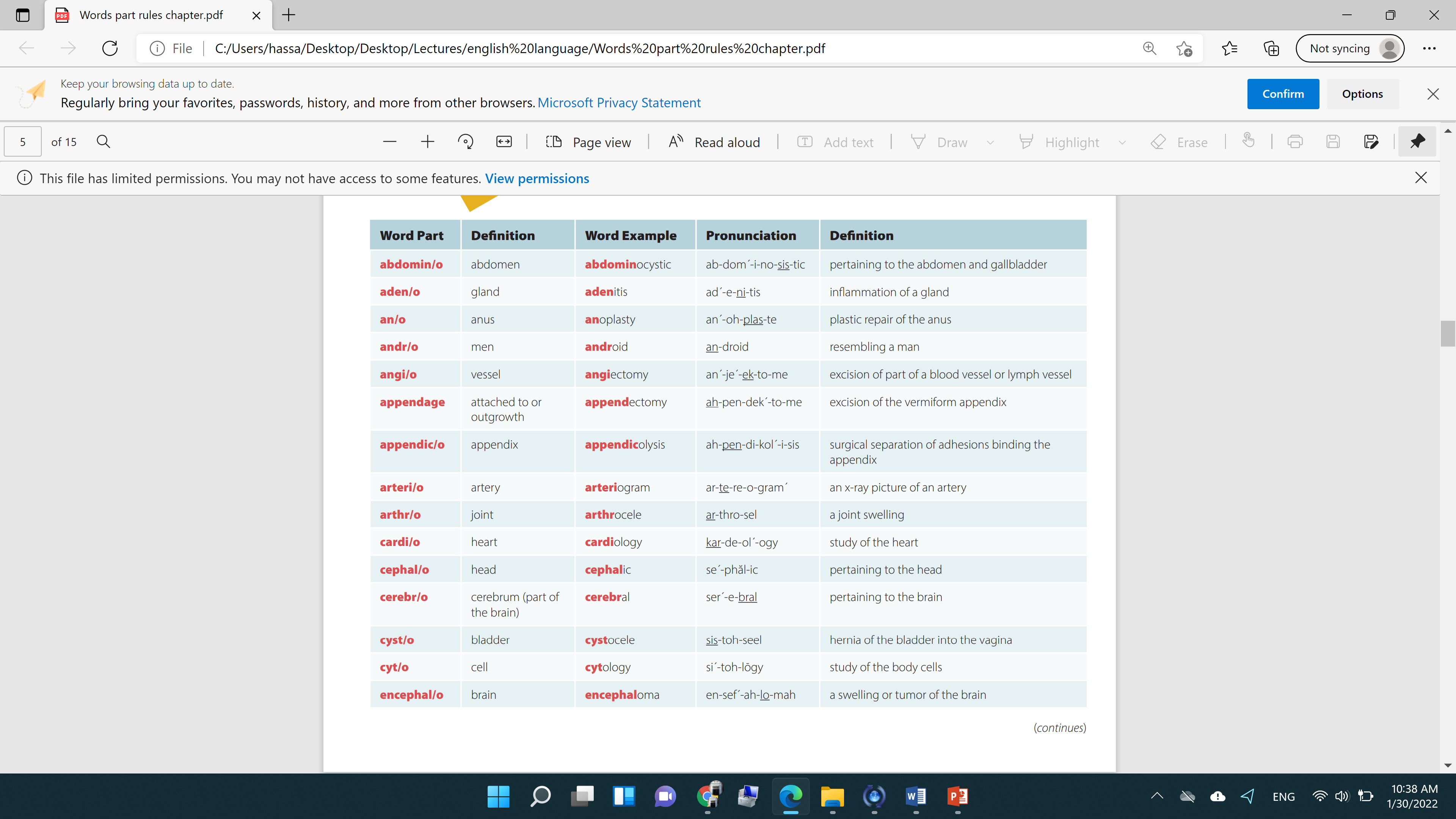